CSC 221: Introduction to ProgrammingFall 2023
Lists
lists as sequences
+, *, len, indexing, slicing, for-in, in
from strings to lists
literary fingerprints (HW5)
lists of counters
dice stats, letter frequencies
list methods
index, count, append, insert, remove, sort, reverse
mutable vs. immutable
1
String review
recall that a Python string is a sequence of characters

basic operations on strings:
+ concatenates strings		
* concatenates multiple copies		
len function 			
indexing via [i]			
slicing via [s:e], [s:e:n], [:e], [s:], …

string methods:
isupper, islower, isalpha, isdigit, isspace
capitalize, upper, lower
find, rfind, count, replace
strip, lstrip, rstrip
center, ljust, rjust
2
Lists
also recall: a list is a sequence of arbitrary items
can specify the contents of a list in brackets, separated by commas






the same sequence operations apply to lists:
+ concatenates lists		
* concatenates multiple copies		
len function 			
indexing via [i]			
slicing via [s:e], [s:e:n], [:e], [s:], …
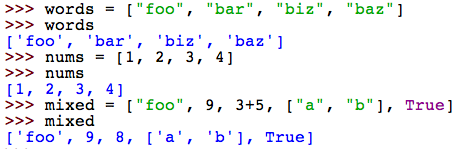 3
List operation examples
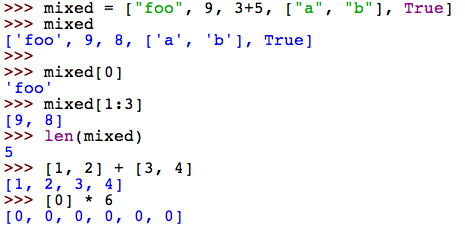 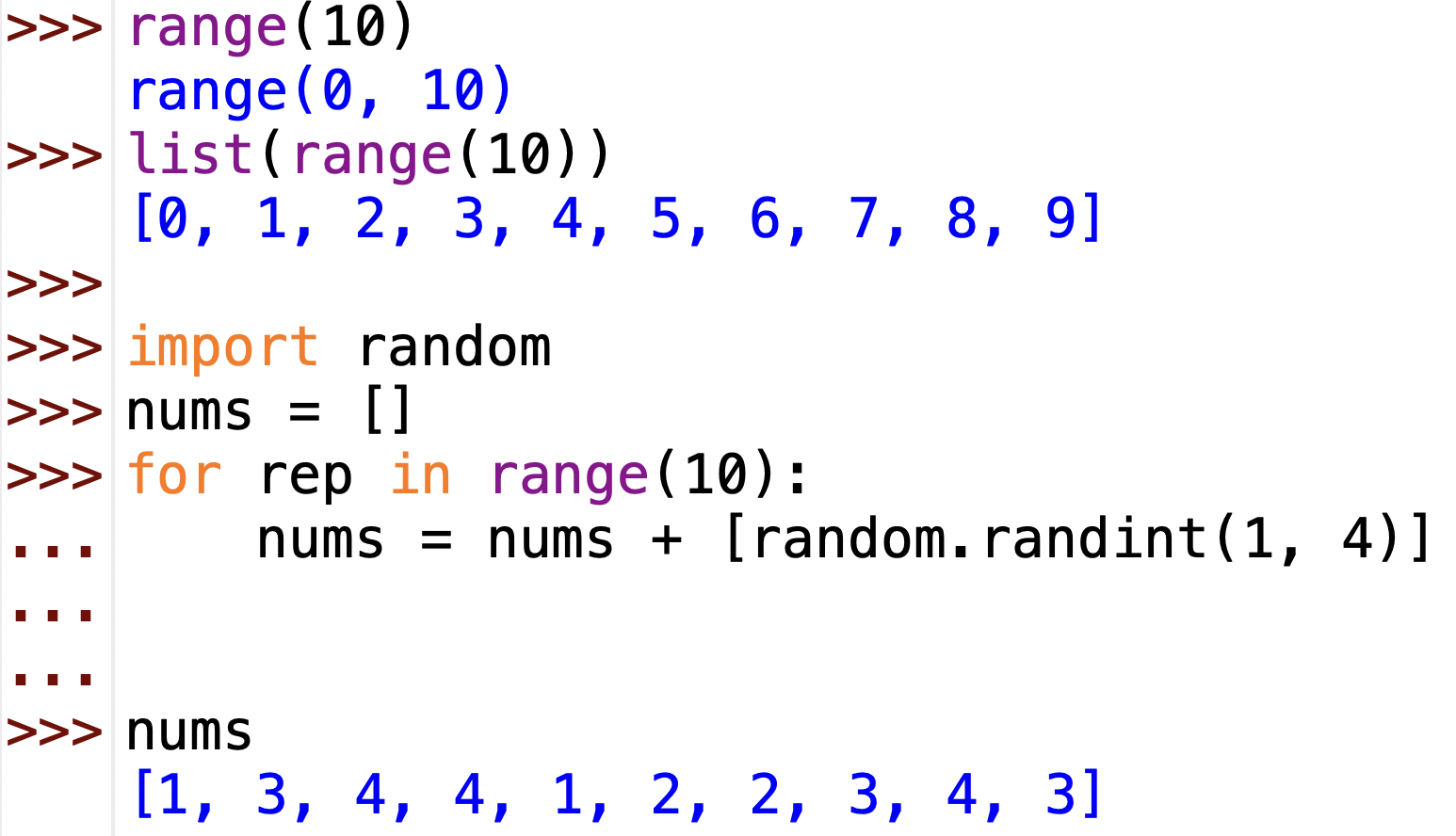 note: a range is sequence similar to a list

can be converted into a list using list
4
Exercises
grab a partner and go to codingbat.com

solve problems (in order) from the List-1 category

all of these problems can be solved using list indexing, slicing, +, and *
5
Traversing a list sequence
as with strings (character sequences), can traverse a list using for-in
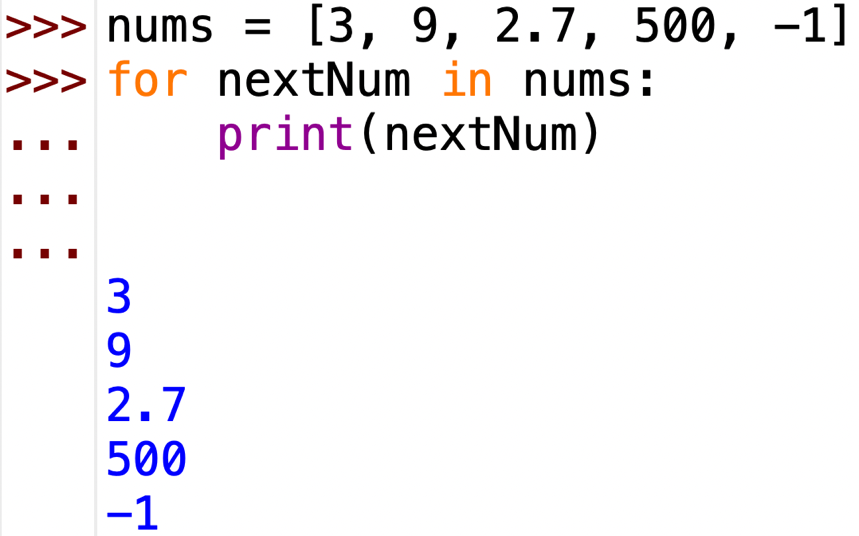 likewise, can test for list membership using in and not-in
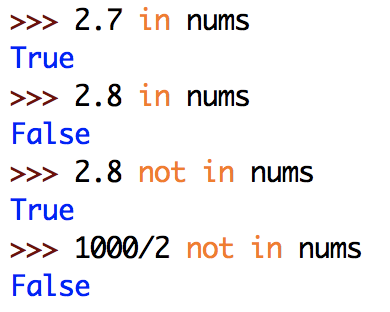 6
Example: averaging numbers
suppose you have a list of numbers (e.g., grades)
want to calculate the average of those numbers
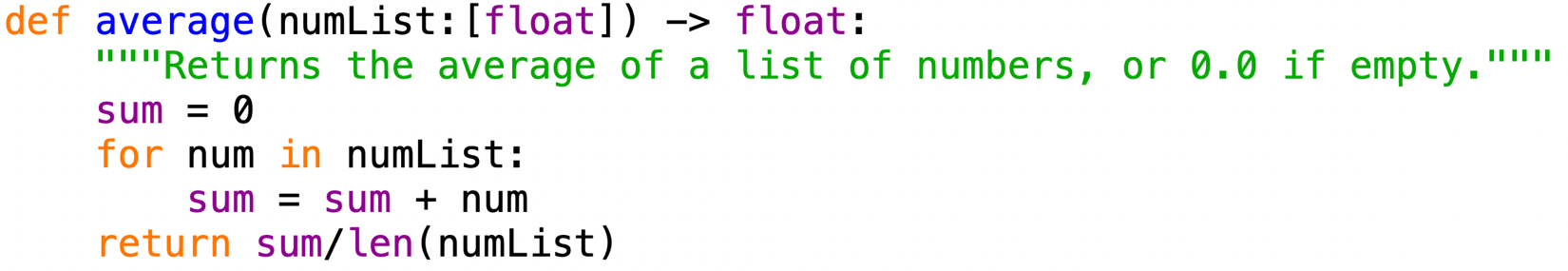 there is a sum function defined for lists of numbers
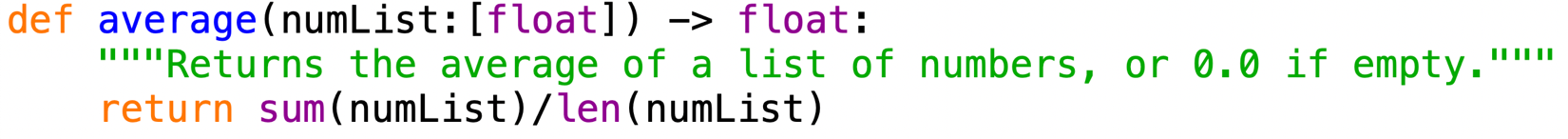 any potential problems?  
i.e., will this function work correctly on all possible lists of numbers?
modify this function so that it returns 0.0 on an empty list
7
Files & lists
recall: can read in the contents of a file using read() or readlines()
readlines() returns a list containing each line from the file
short.txt
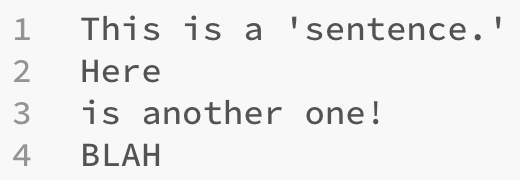 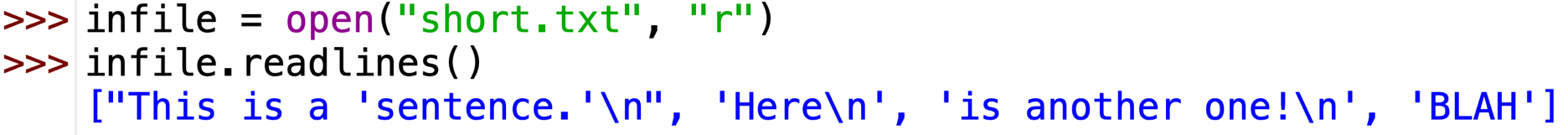 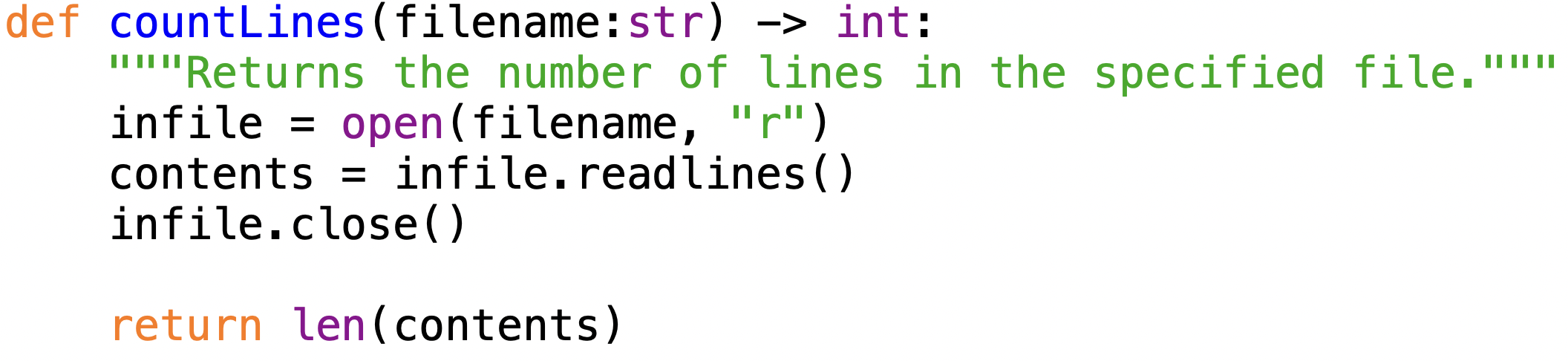 8
Counting words
suppose we wanted to count the number of words in a file
unfortunately, there is no easy way to read one word at a time
however, can read the contents and then split into words

str.split() 	returns a list of the separate words in str

by default, it uses whitespace to separate the words, but can provide an optional argument to specify different separators
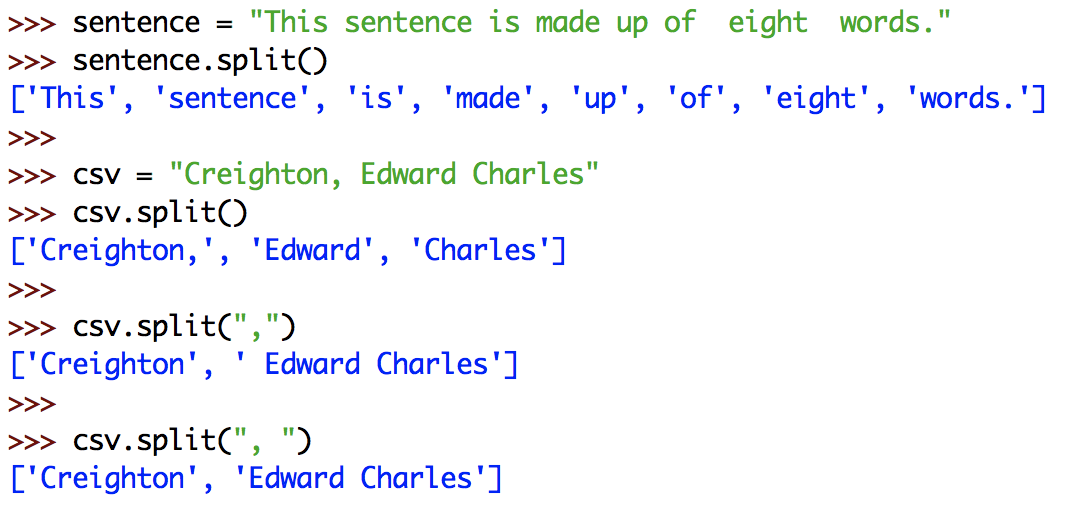 9
Examples using split
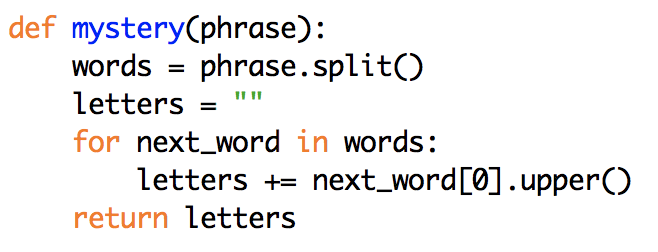 recall:  
    X += Y  
is the same as:  
    X = X + Y
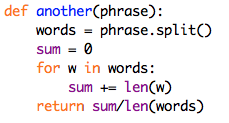 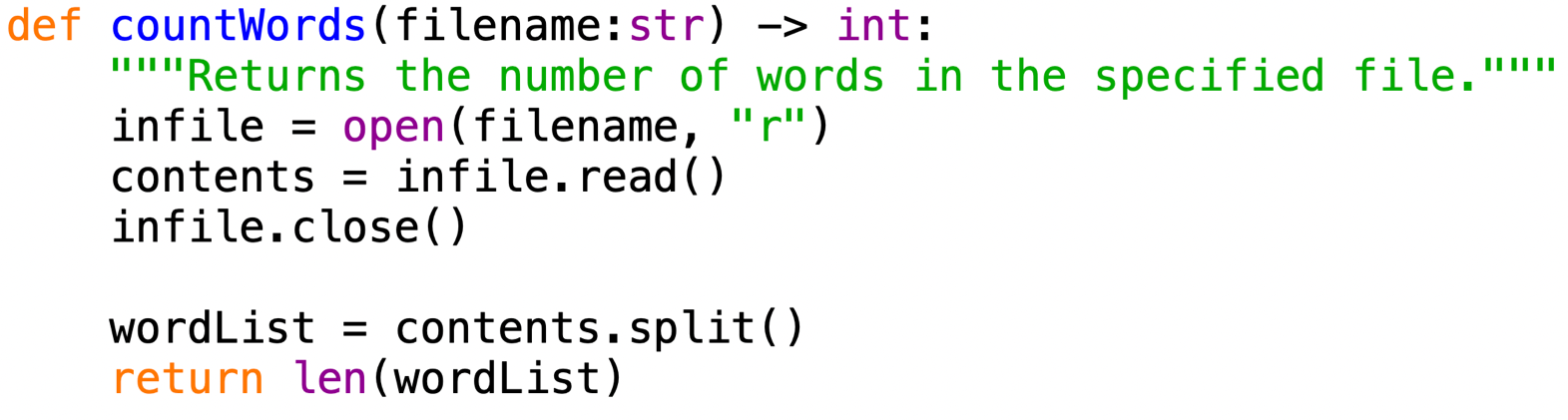 10
Reading one line at a time
reading a file using read() or readlines() has a drawback
the entire contents of the file is read in and stored
for very large files, this is wasteful (and may even exceed memory limits)

alternatively, can use a for-in loop to read from a file
each pass through the loop, the variable is the next line from the file


infile = open(filename, "r")
for line in infile:
    # PROCESS THE LINE 
infile.close()


note: only one line is stored at a time
11
New versions
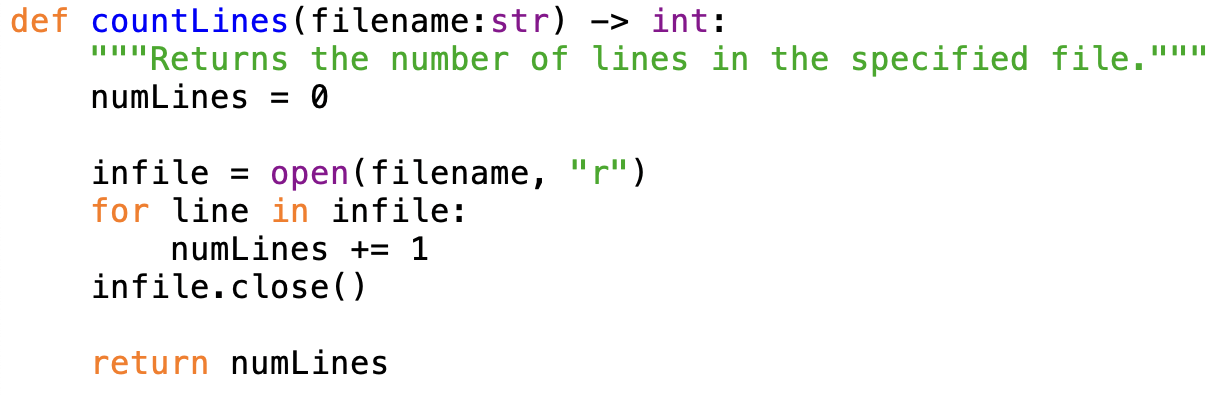 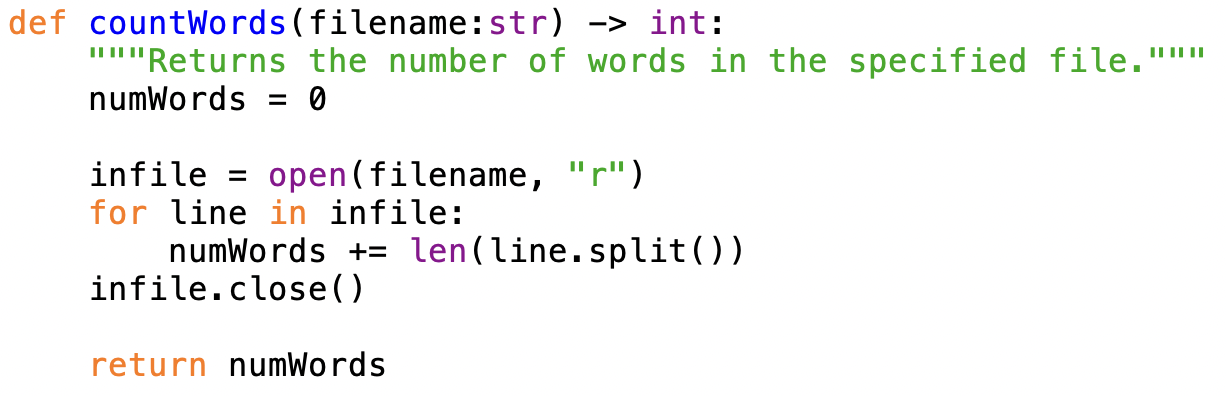 12
Adding more stats
could generalize into a function that generates file stats
note: calls rstrip() to remove the end-of-line character ('\n') from lines
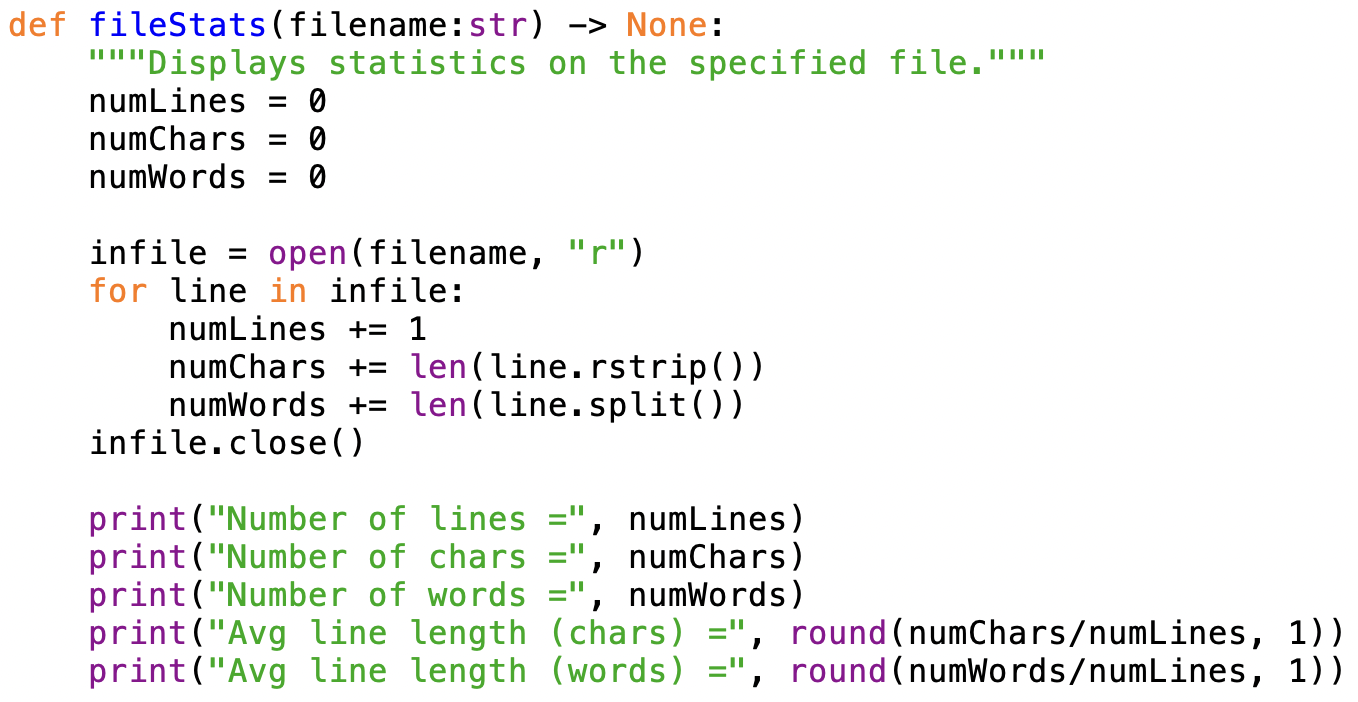 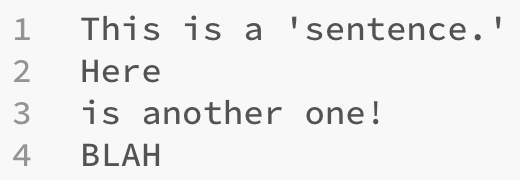 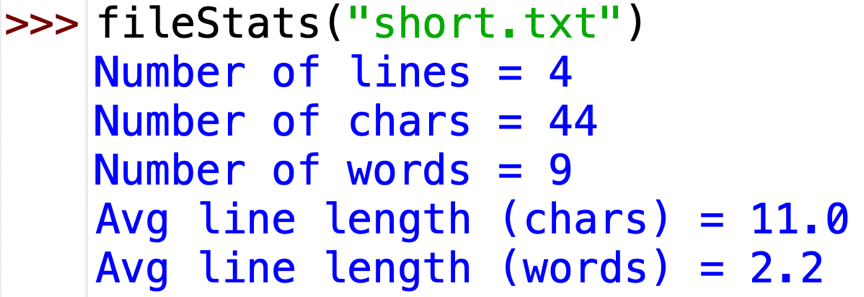 13
HW5 (part 1)
you are to write a function (or functions) that processes a file and produces statistics on the patterns of word and letter usage
could be used to produce literary fingerprints for authors
e.g., for Alice's Adventures in Wonderland (by Lewis Carroll)
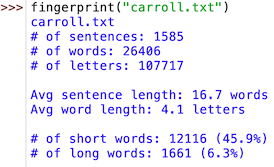 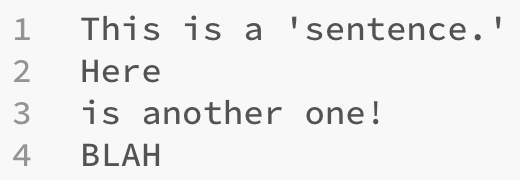 2 sentences, 9 words, 34 letters
4 short words, 1 long word
14
Example: dice stats
recall earlier examples involving simulated dice rolls
suppose we wanted to perform repeated rolls, keep track of the number of 7's
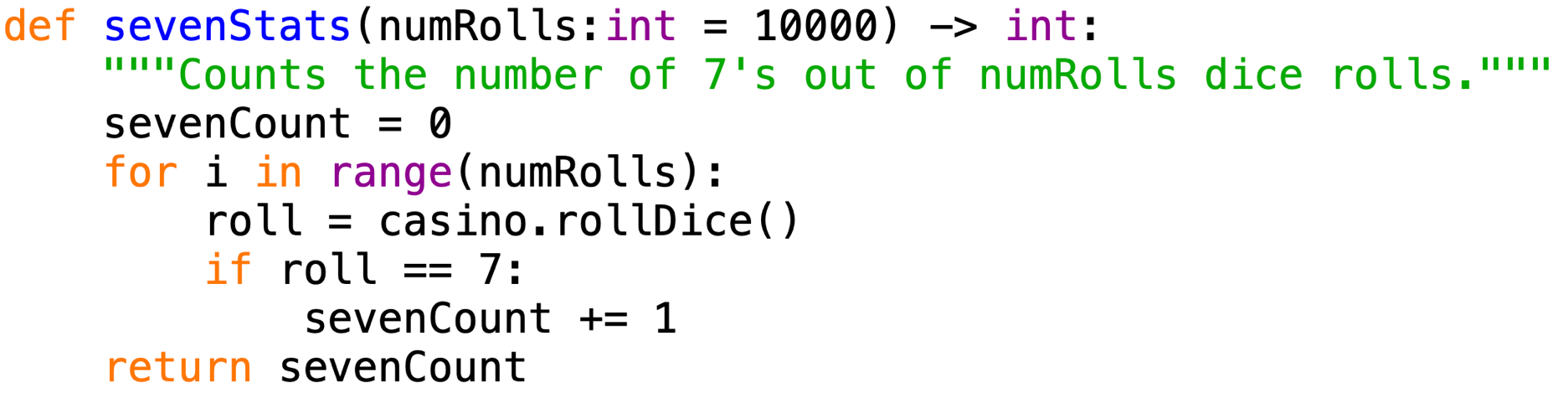 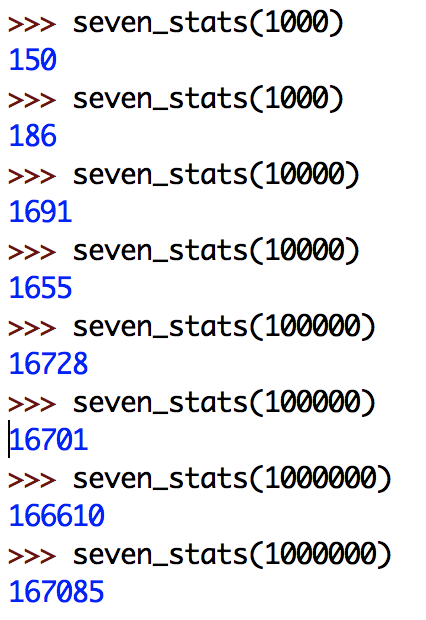 15
Dice stats (cont.)
we could similarly define functions for the other dice totals
or, could generalize by adding a parameter for the desired total
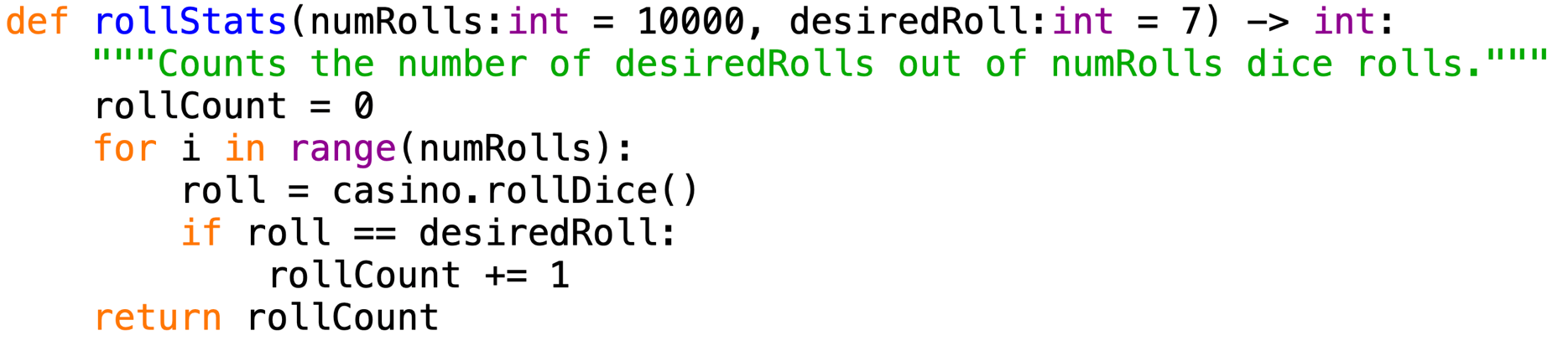 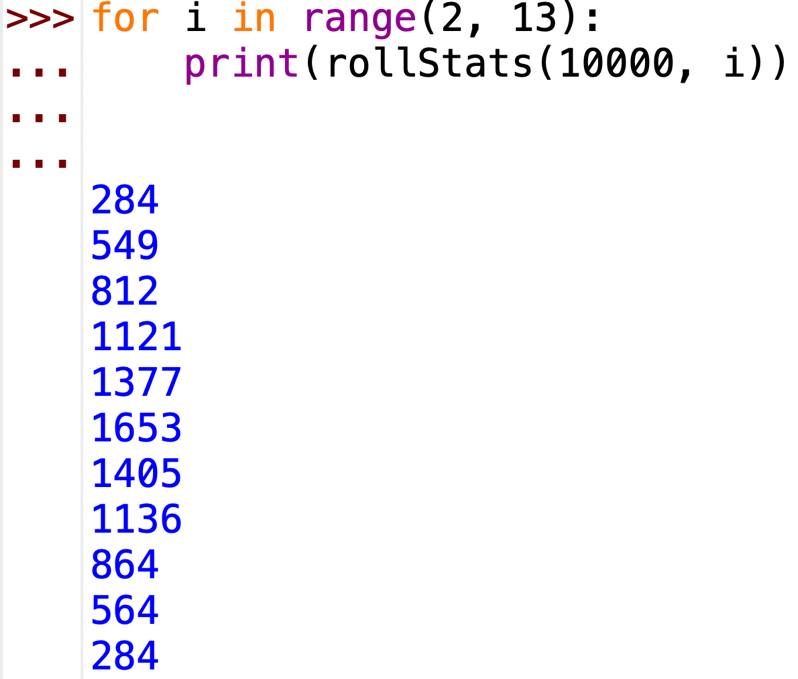 do these totals add up to 10,000?

should they?
16
Dice stats (cont.)
the problem with separate calls for each dice total is that each call is independent of the others
actually simulating 10,000 x 11 different rolls
WASTEFUL, and leads to inconsistent results
what we need is to be able to count all the totals at the same time
could do it by having 11 variables, each keeping count for a dice total
would need an 11-case if-elif-else to check for each dice total
would then need to return or print each count
17
UGLY!
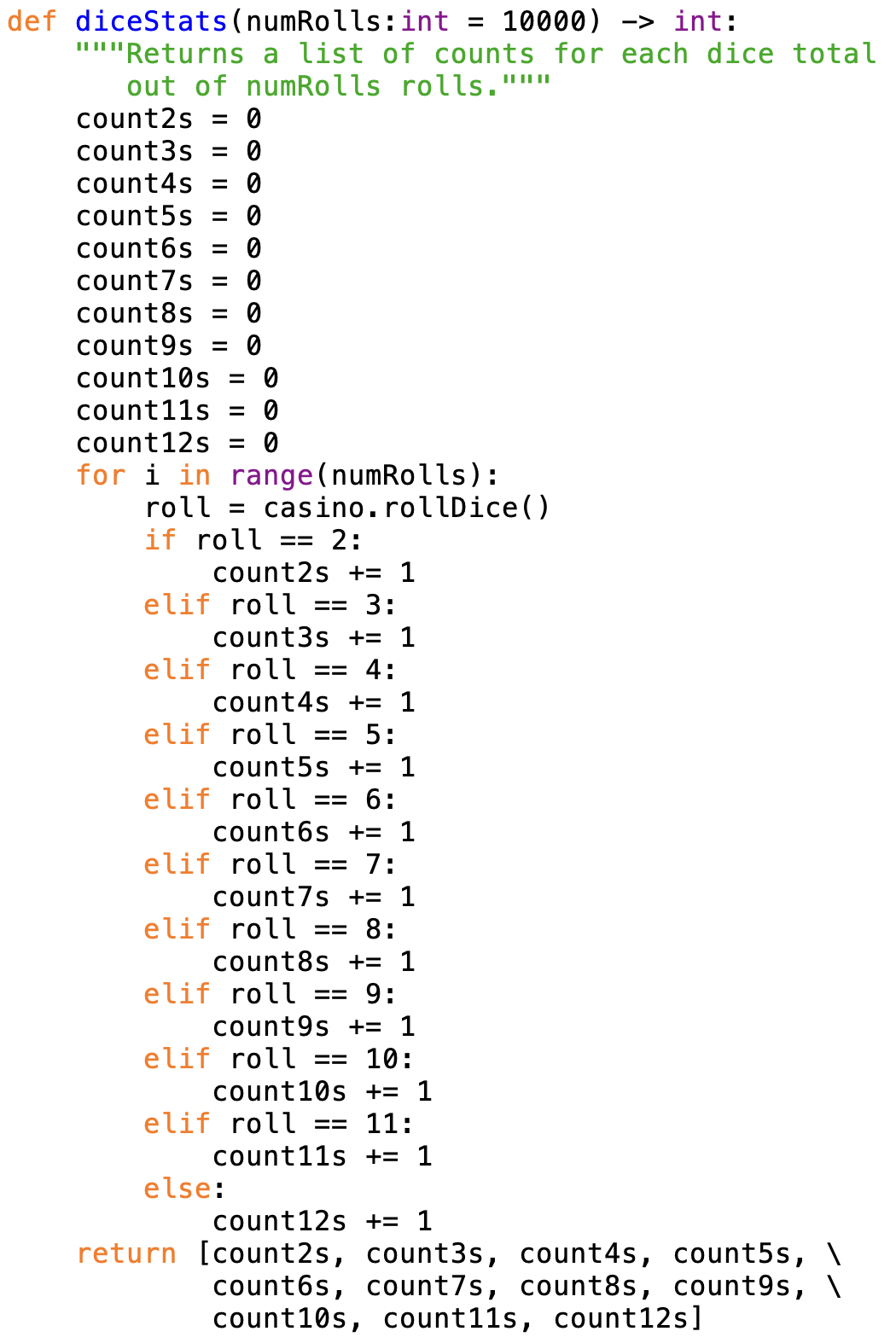 extremely tedious

what if we wanted to extend this example to 8-sided dice?

what would have to change?
18
Lists are mutable!
unlike string, lists are mutable values
you can change the contents of a list by assigning to an index or slice
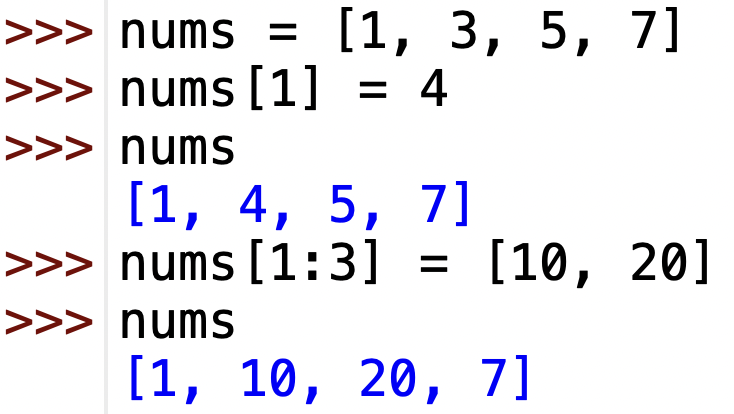 in contrast, trying to change the contents of a string values produces an error
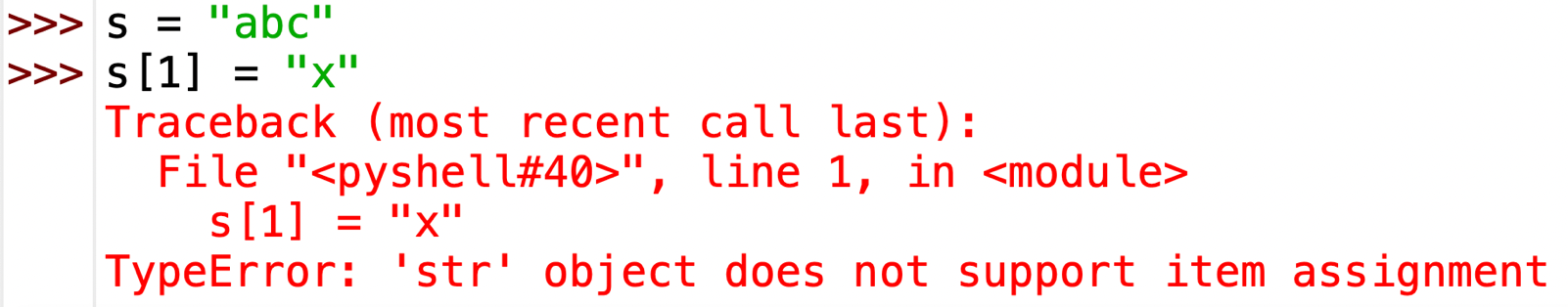 19
Better solution
11 separate variables are unwieldy – no way to test/update uniformly

alternatively, could place all 11 counters in a single list
actually, to simplify things will create a list with 13 numbers
count2s will be stored in rollCount[2]
count3s will be stored in rollCount[3]
…
count12s will be stored in rollCount[12]
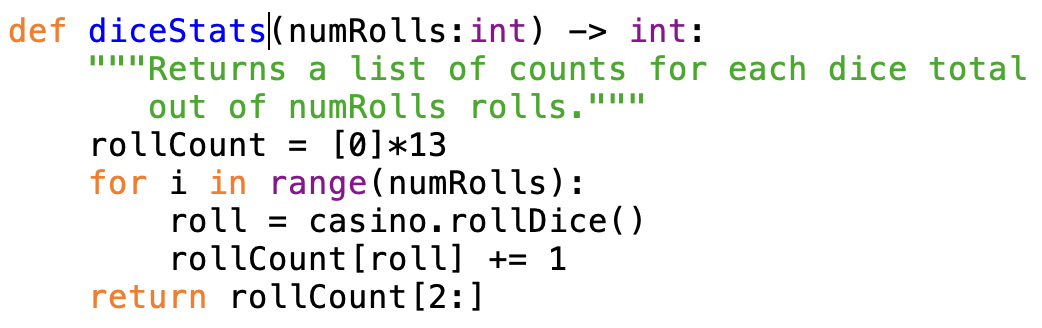 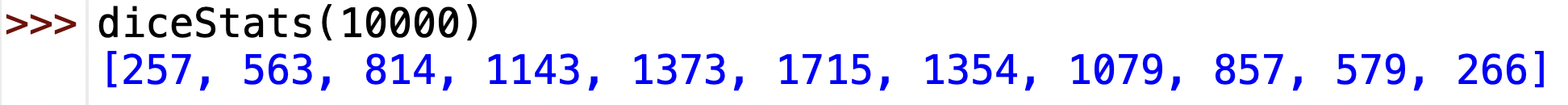 20
Nicer output
simply returning the list of counts is not ideal
difficult to see which number goes with which dice total
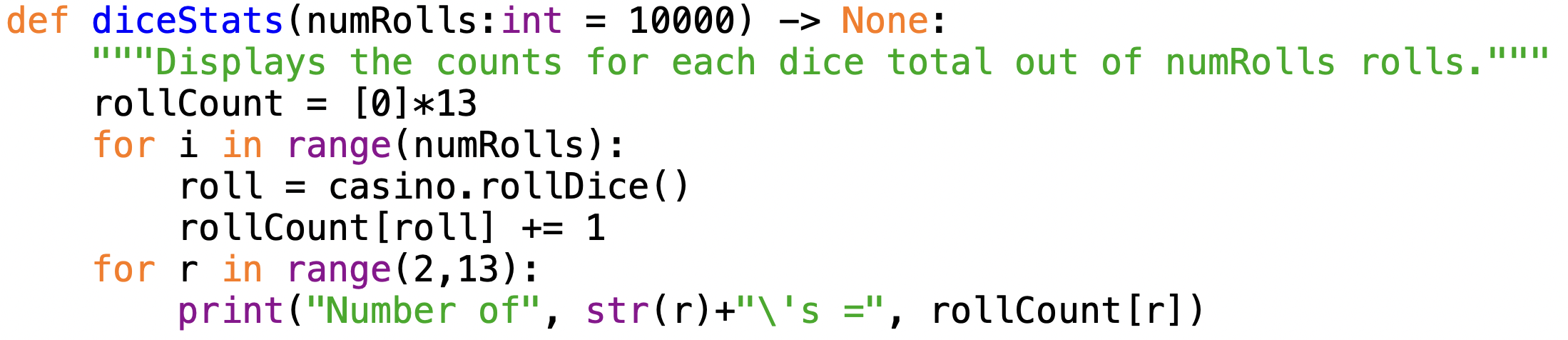 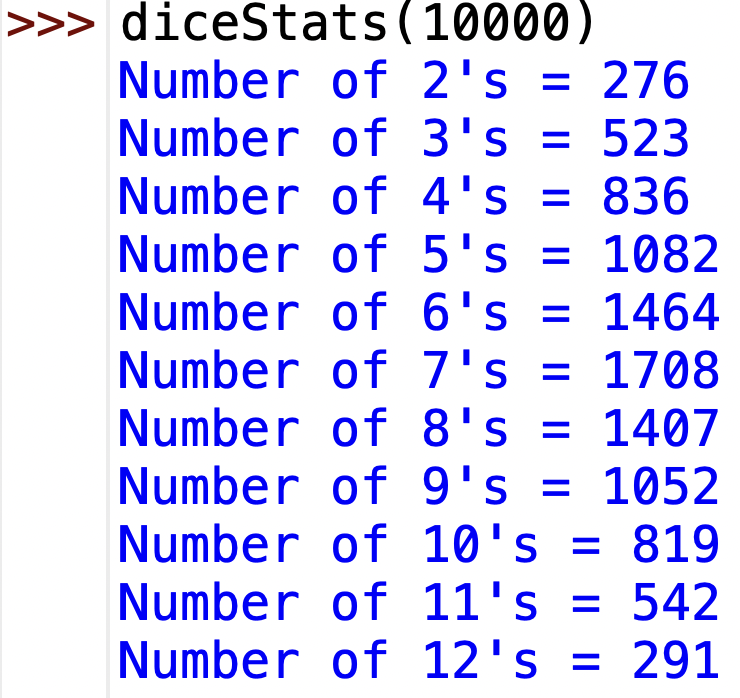 21
Generalized version
could generalize to work for different dice
specify number of die sides as an additional parameter
need a list with 2*die_sides+1 counters (but ignore first two entries)
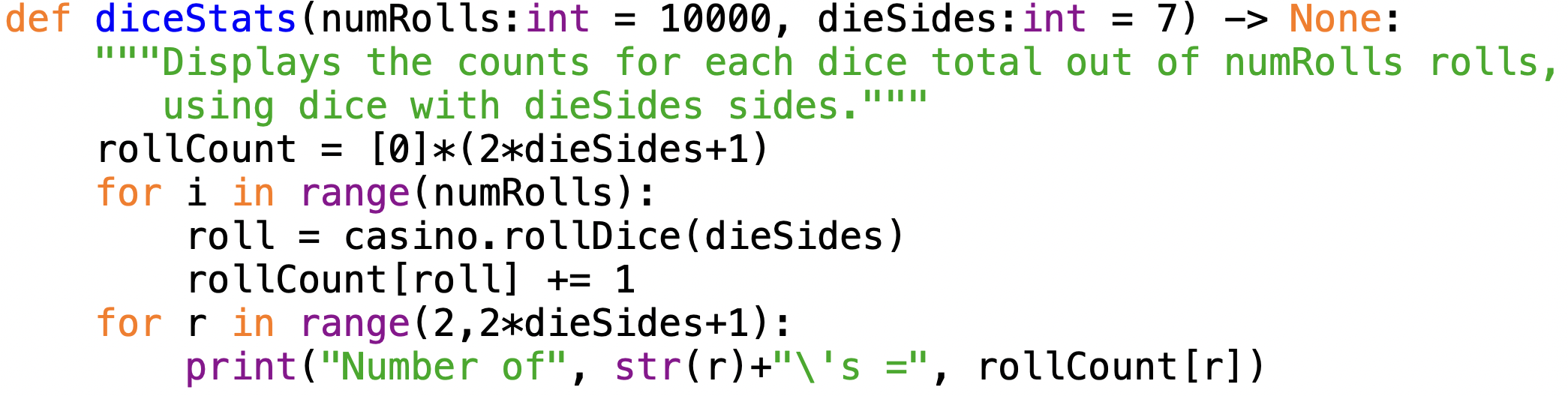 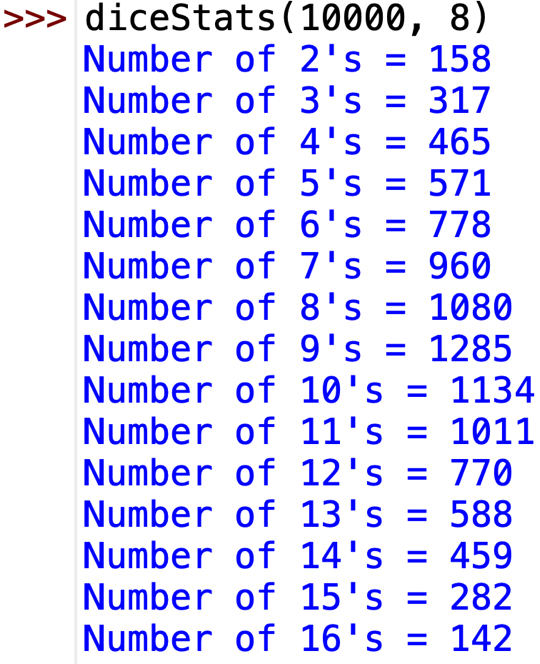 22
Aligned output
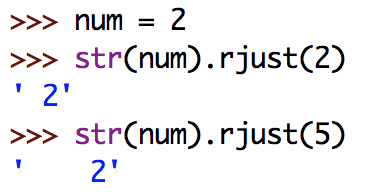 could even use rjust to align the output
recall: rjust pads with spaces on the left
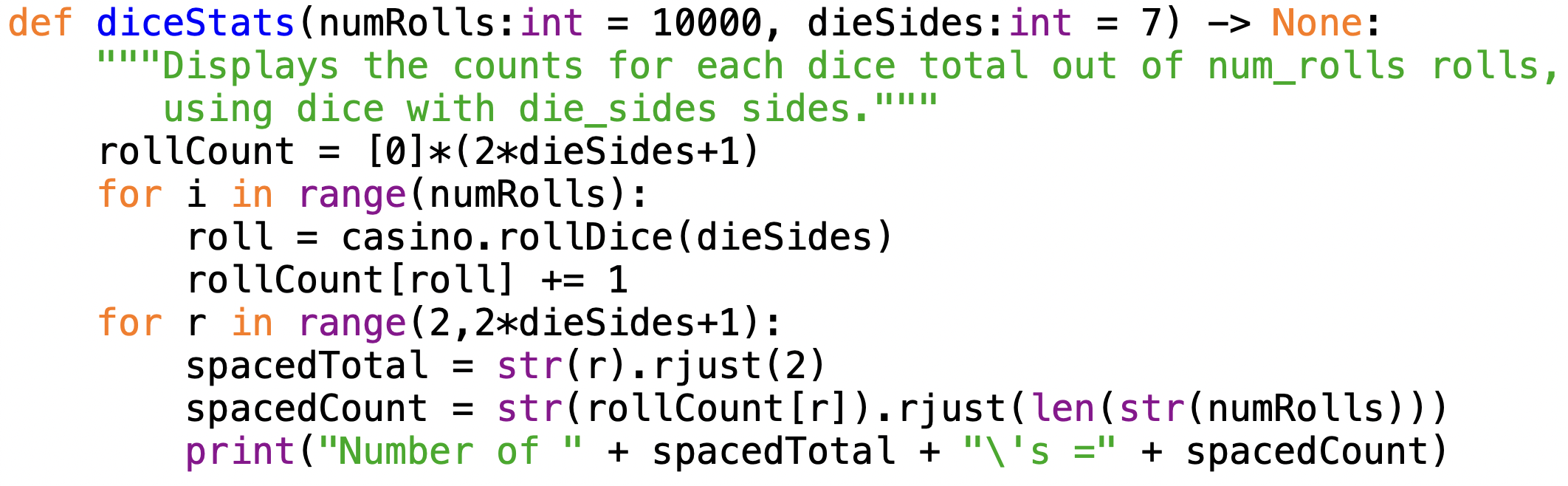 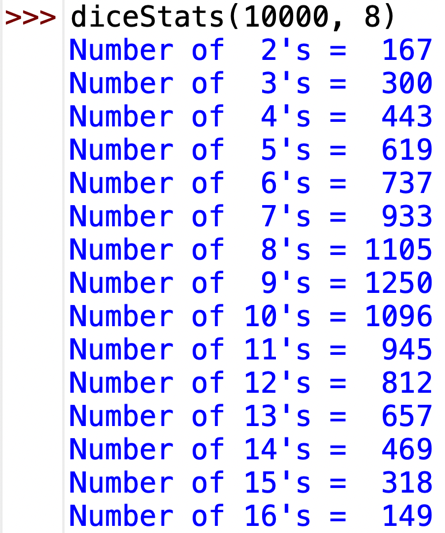 23
HW5 (part 2)
in addition, you need to generate letter frequency statistics for the file
number of occurrences of each letter (case-insensitive)
percentage for each letter (with respect to total number of letters)
a histogram, with a * for each (rounded) percentage point
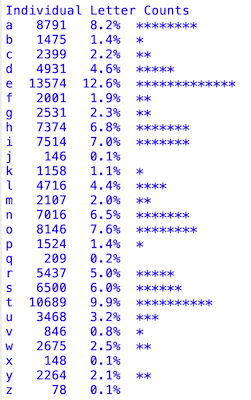 you will need to:
maintain a list of 26 counters, one for each letter (similar to dice stats)
align the data into columns (also similar to dice stats)
24
List methods
similar to string, the list type has useful methods defined for it
index(x) 	return the index of the first occurrence of x (error if not in the list)
count(x) 	return the number of times x appears in the list


the following methods actually modify the contents of the list (mutability)

append(x) 	add x to the end of the list 
note: nums.append(3) is the same as nums += [3]
insert(i, x) 	insert x at a given position i
remove(x) 	remove the first occurrence of x (error if not in the list)
sort() 		sort the items of the list, in place
reverse() 	reverse the elements of the list, in place
25
Mutable vs. immutable
recall: lists are mutable (can change their contents using index or slice) but strings are not 
why is this the case?

it is fairly common for a string value to be used over and over
to save memory, only one instance of a string value is stored
any variable assigned that value will point to the same memory location
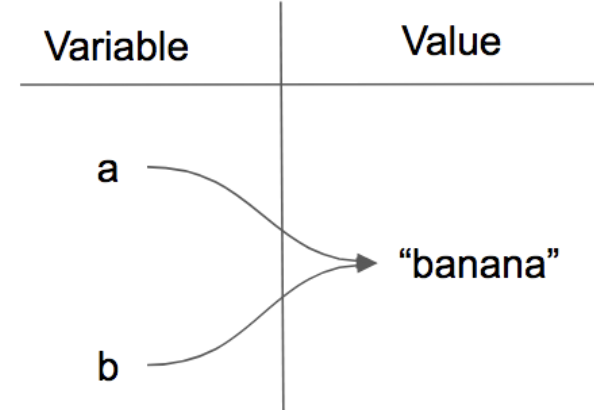 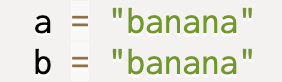 26
Structure sharing with strings
to verify this behavior:
the == operator determines if two values are equivalent
the is operator determines if two values are the same (same location in memory)
the id() function will return a unique identifier for the memory location
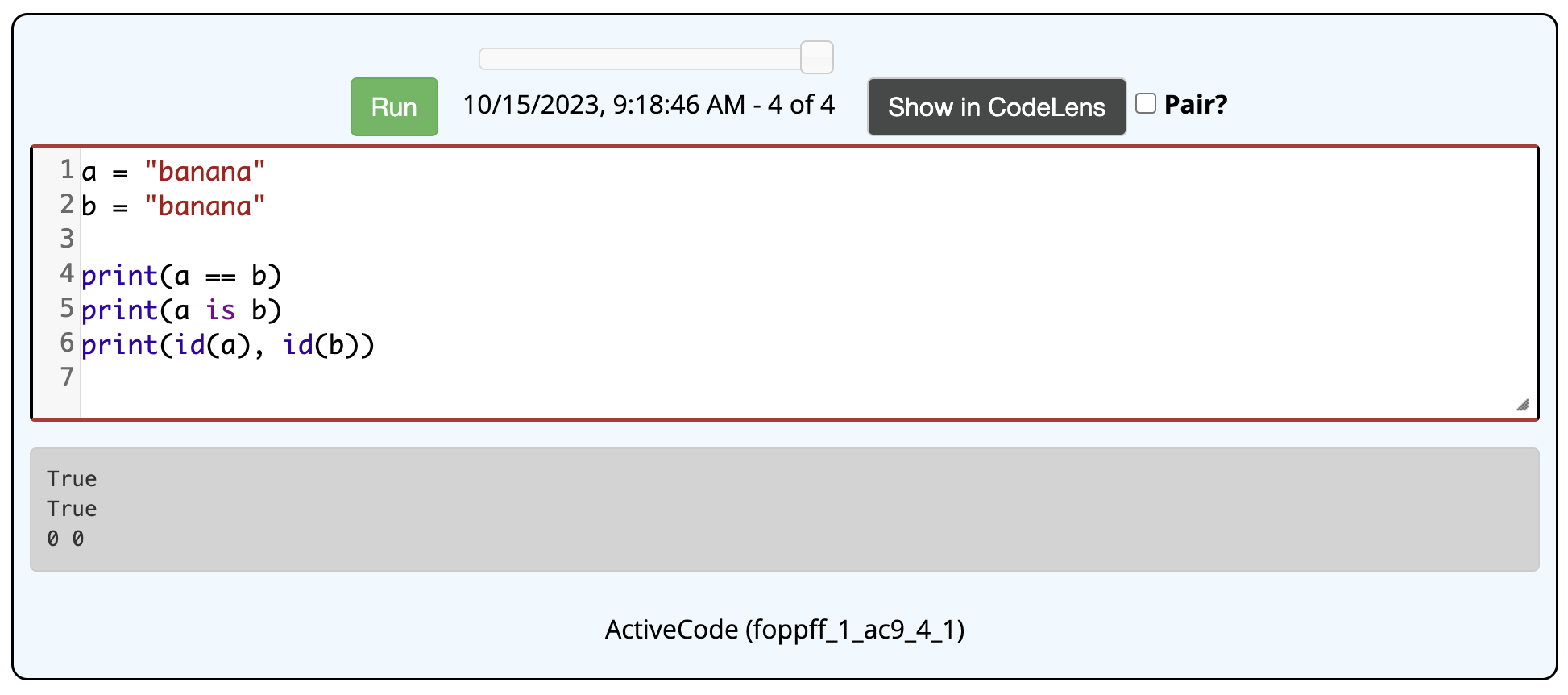 27
Mutable vs. immutable
in contrast, list values are rarely duplicated and tend to be dynamic
can grow or shrink over time, want to be able to modify contents
lists are stored independently
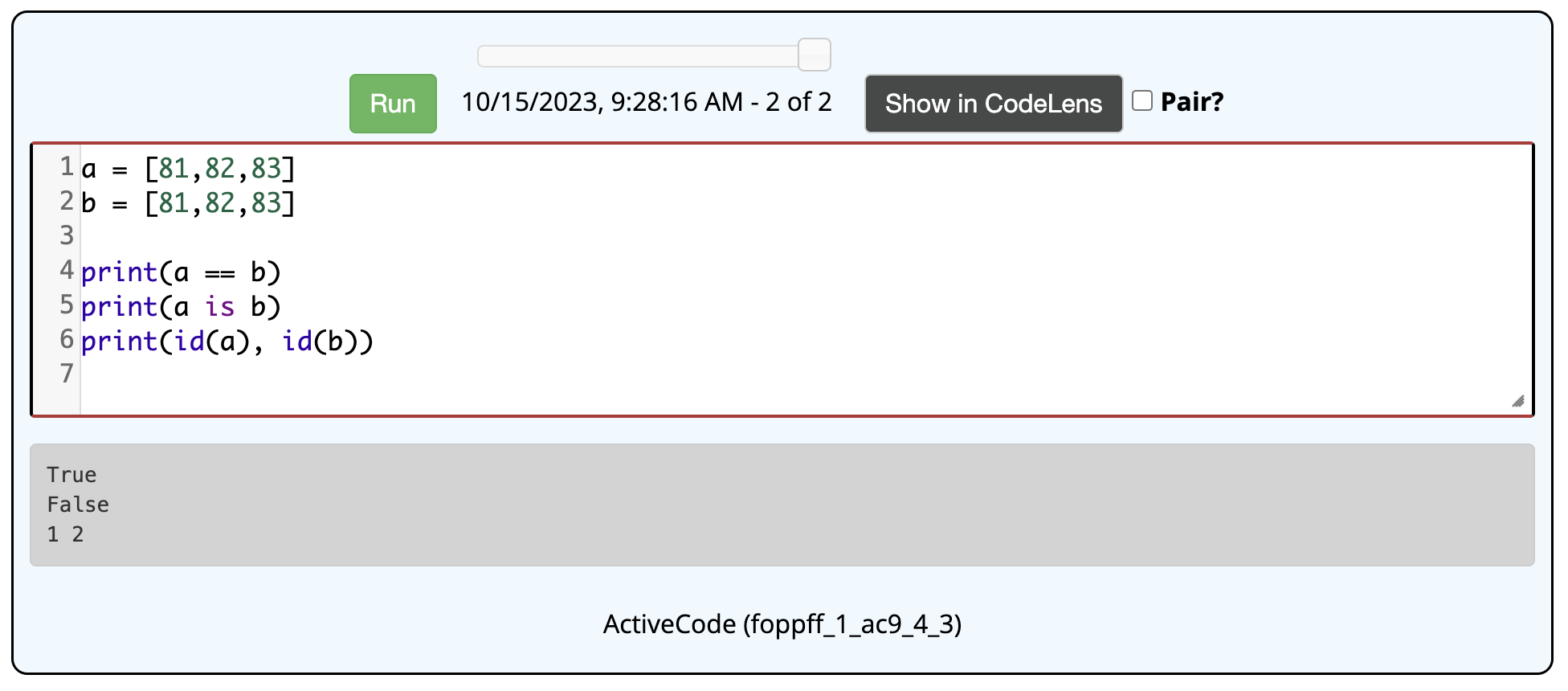 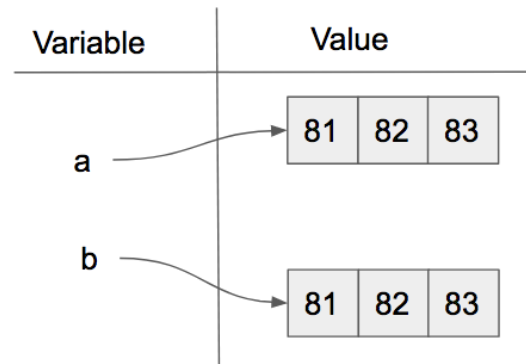 28
Aliasing
must be careful with lists and assignments
assigning a new variable to an existing list does not create a copy of the list
instead, it just creates an alias for the existing list
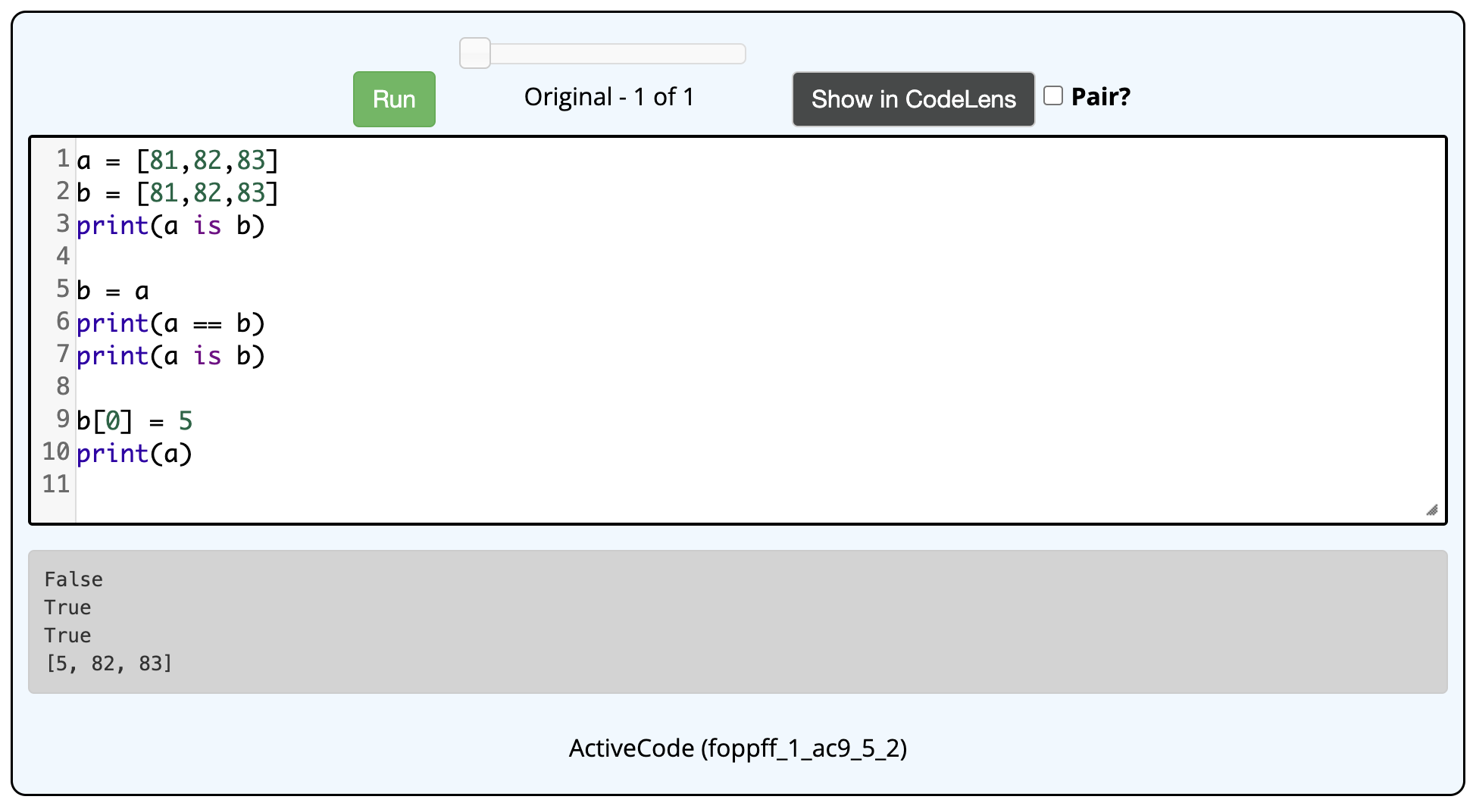 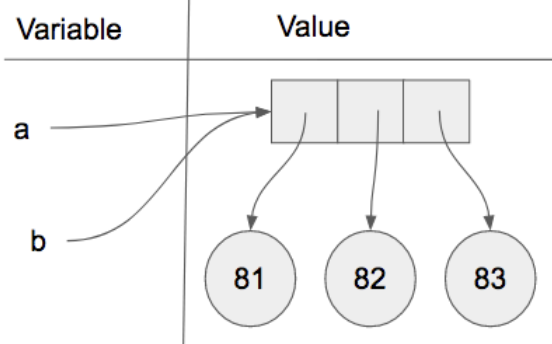 29
Parameters and aliasing
when you call a function, the parameters are assigned to the inputs
this is another example of aliasing
as a result, a function can change the contents of a list passed to it
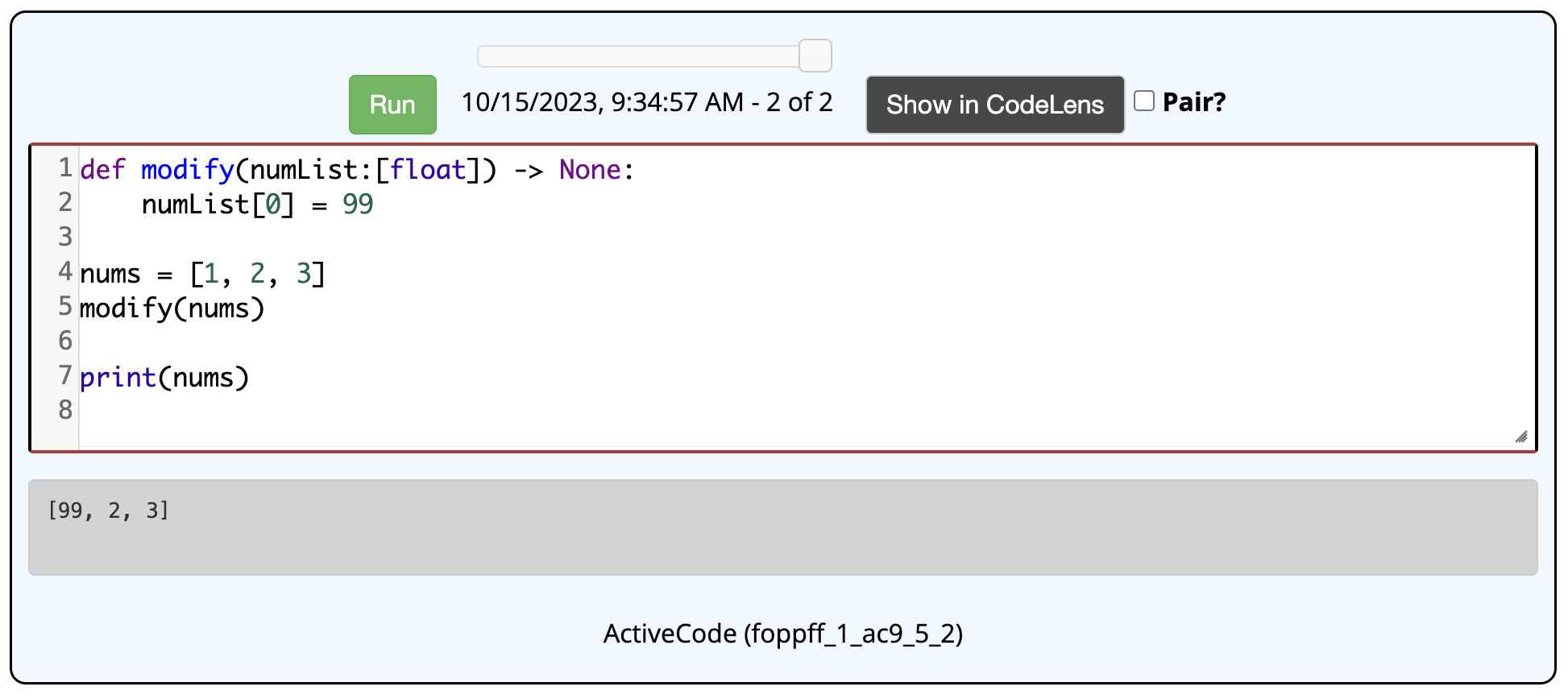 30
Aliasing is good
aliasing avoids copying list contents
lists can be very large  copying would take time and waste memory
when passing a list to a function, the size of the list doesn't matter
the parameter is just assigned to point to the same memory location

if you really do want to copy a list, slicing will create a clone
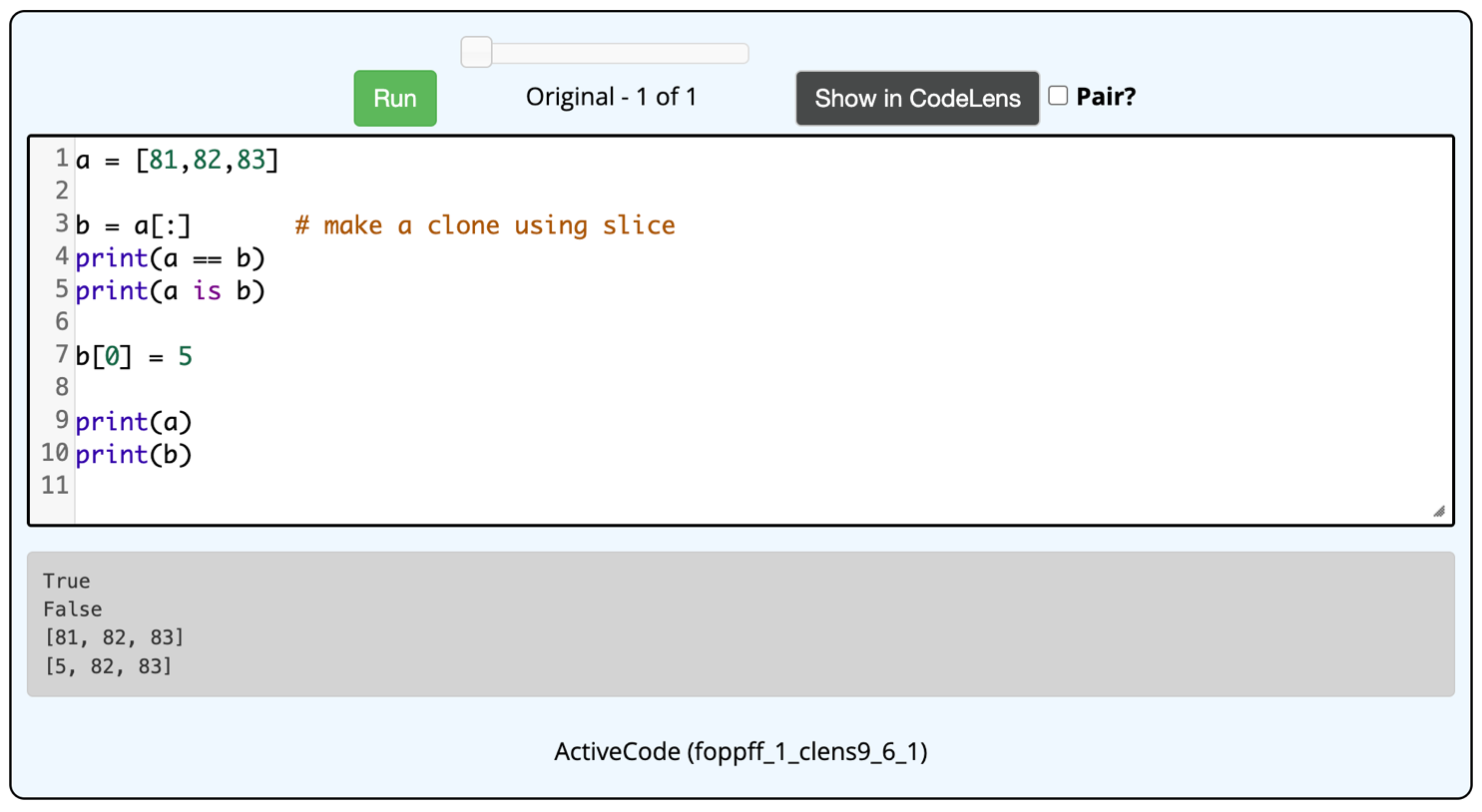 31
Important distinction
values are mutable/immutable, not variables
you can assign a variable different string values at different times
an assignment causes the variable to point to the value's memory location

word[1] = "o"					ILLEGAL
word = word[:1] + "o" + word[2:]		LEGAL
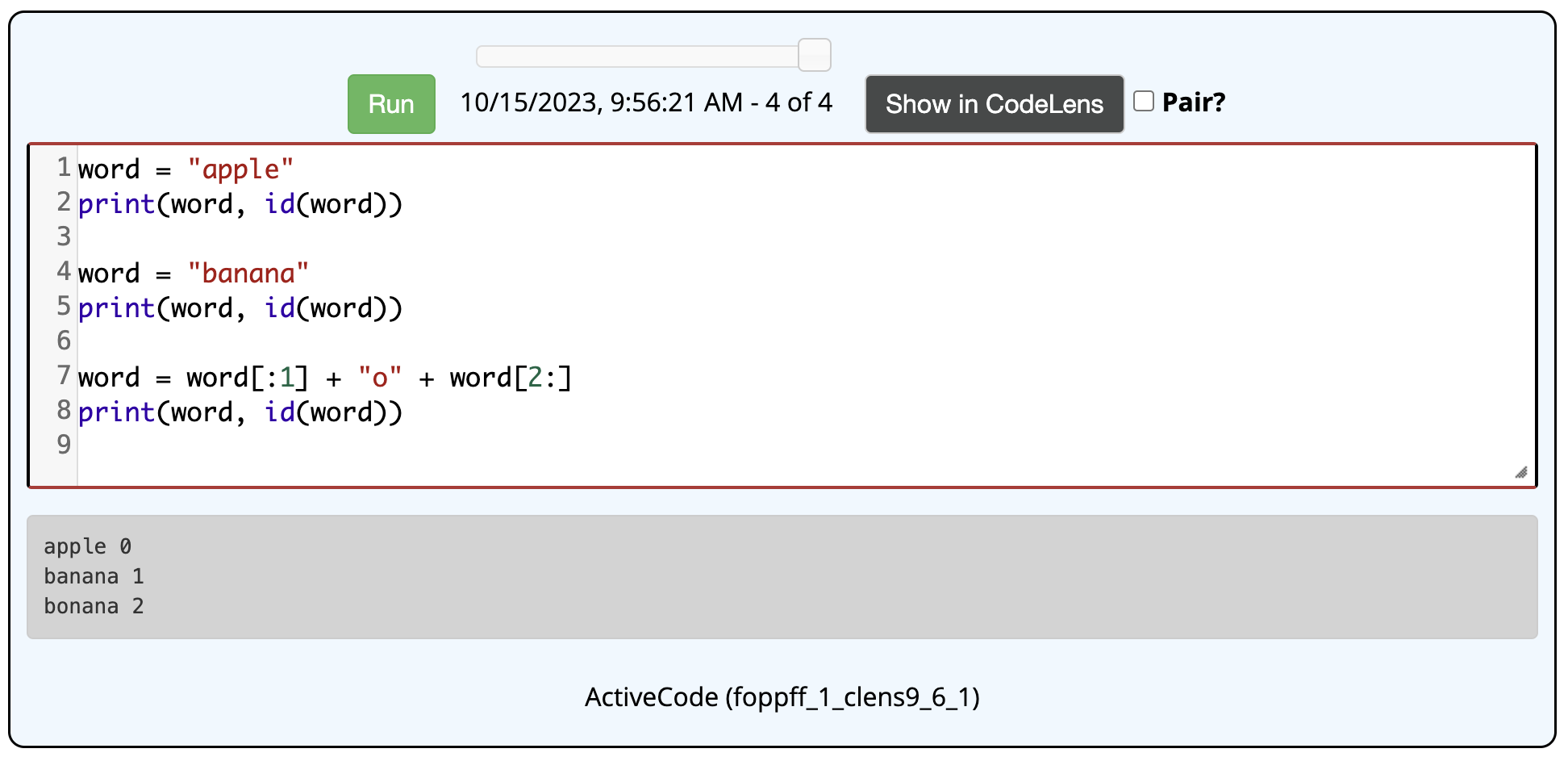 32